Asuntokuntien käytettävissä oleva tulo alueittain 2000–2022
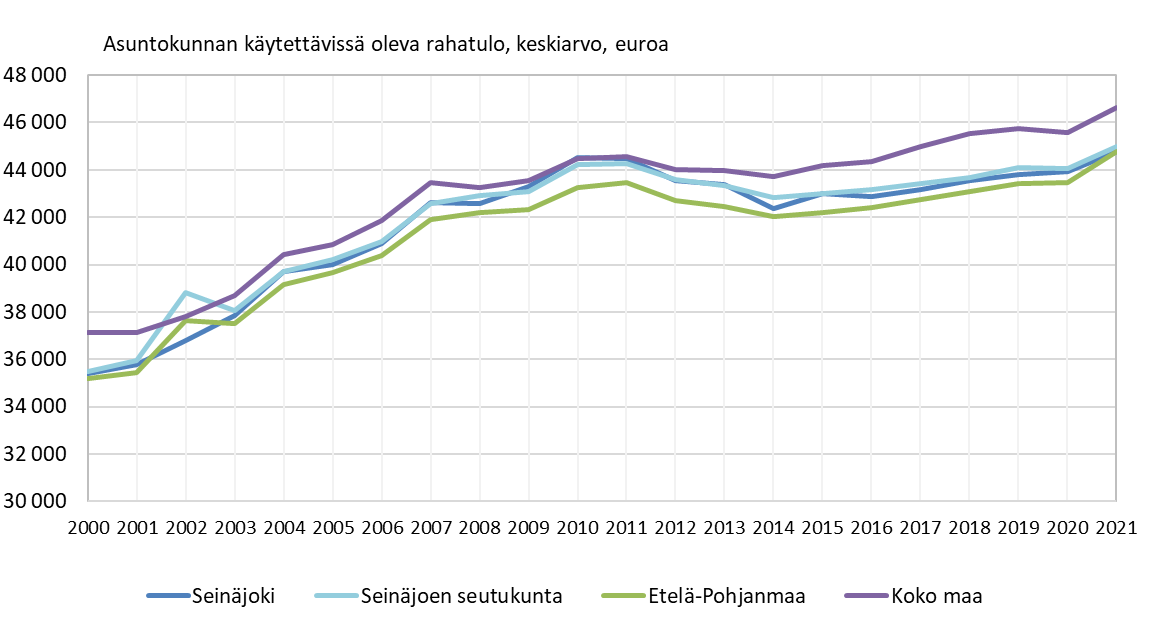 Tiedot on esitetty viimeisimmän tilastovuoden rahassa
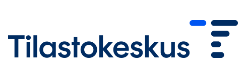 20.12.2023
Tilastokeskus, SeutuNet